（教科書p.61）
１
例２
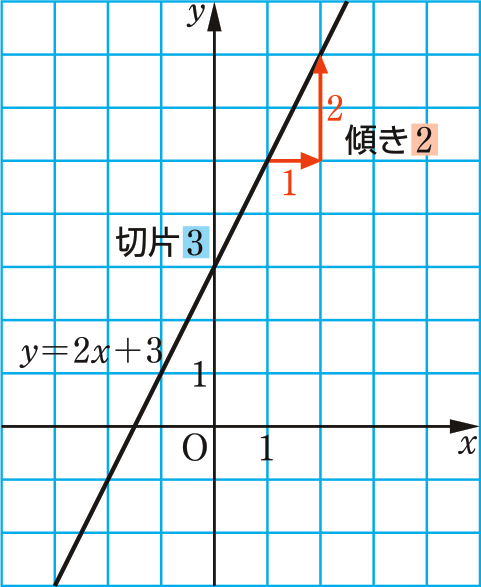 かたむ
せっぺん
（教科書p.61）
１
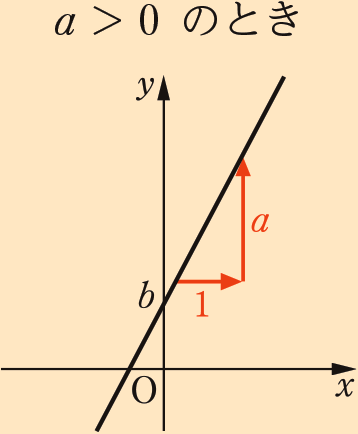 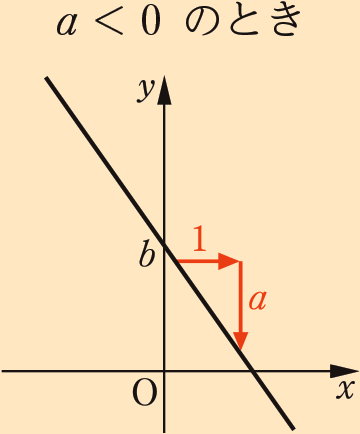 （教科書p.61）
１
問３
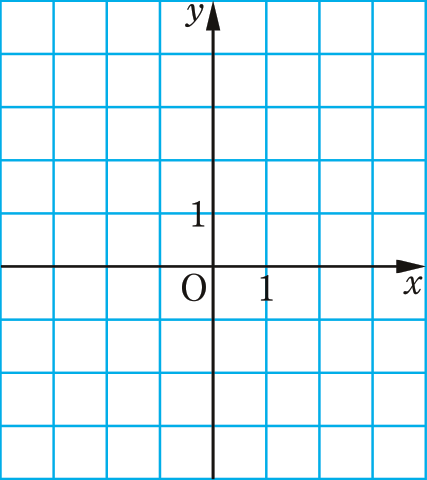 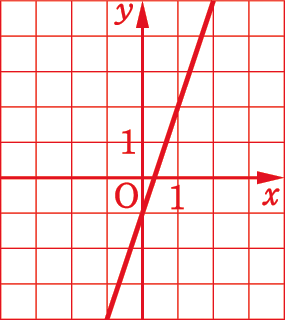 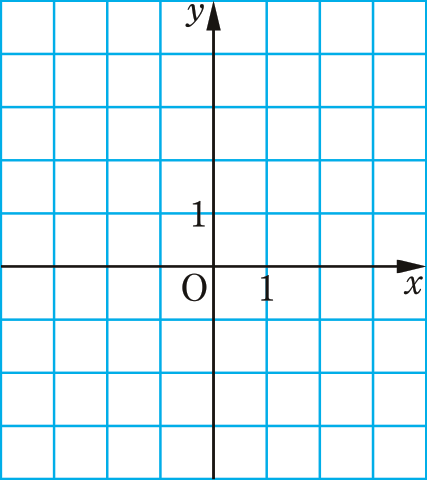 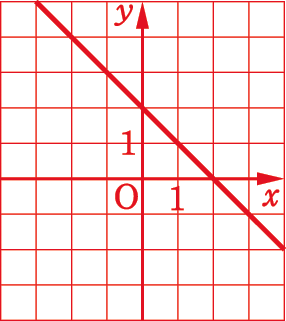 （教科書p.62）
２
例３
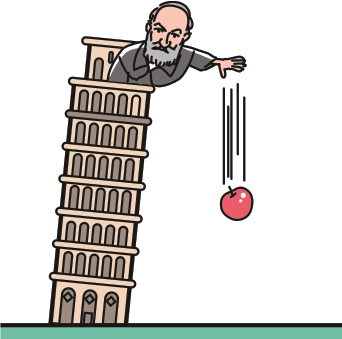 ●物が落ちる距離は，落ち始めてからの時間によって決まる。
（教科書p.62）
２
例４
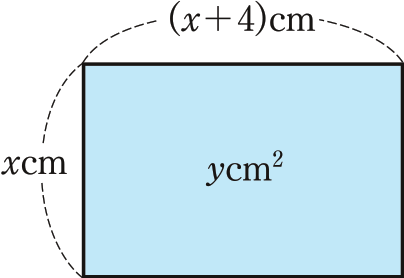